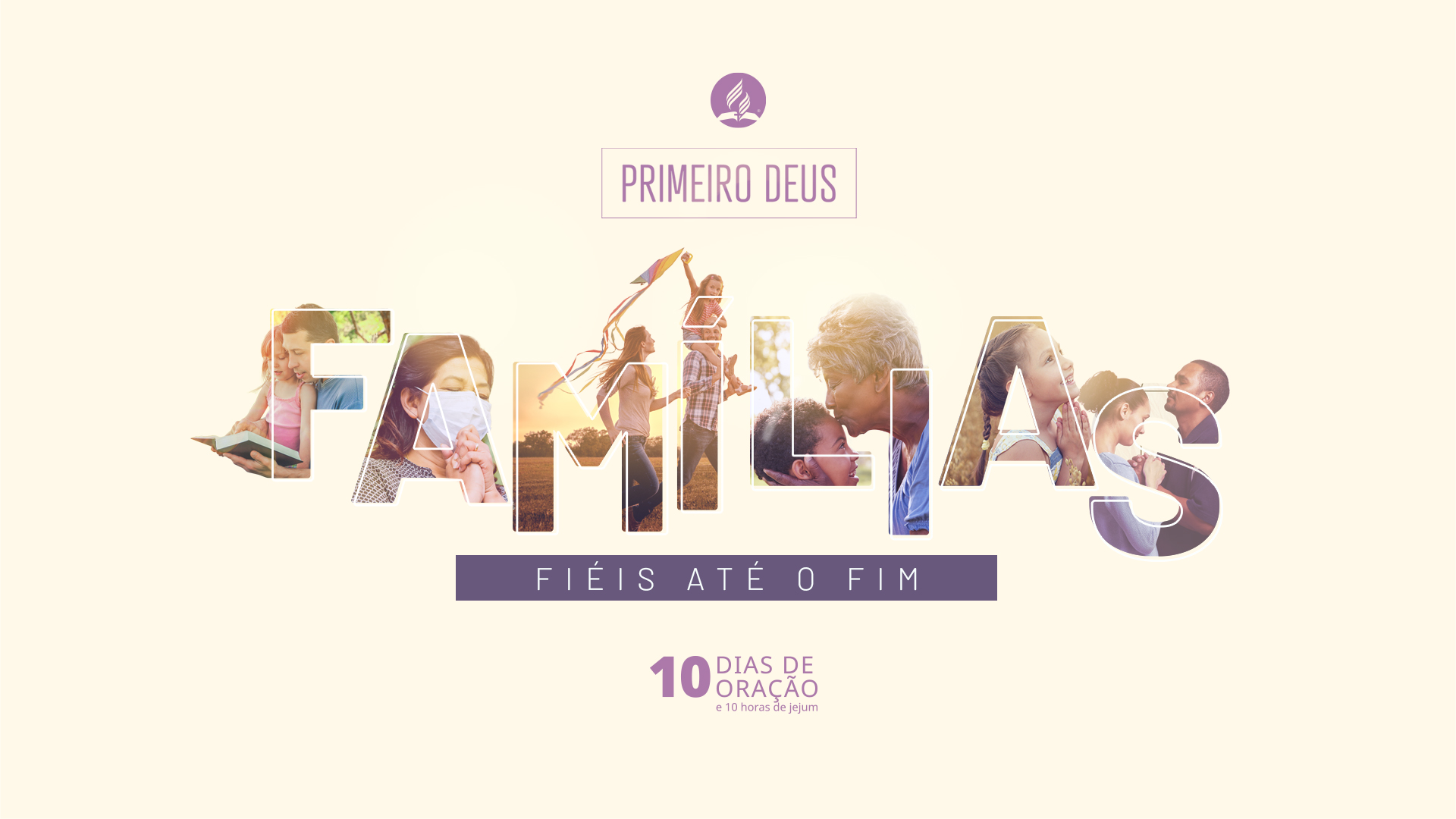 A MISSÃO DA FAMÍLIA
"Porque todo aquele que invocar o nome do Senhor será salvo. Como, pois, invocarão aquele em quem não creram? E como crerão naquele de quem não ouviram? E como ouvirão, se não há quem pregue? E como pregarão, se não forem enviados? Como está escrito: Quão formosos os pés dos que anunciam a paz, dos que anunciam coisas boas!" (Romanos 10:13-15)
A família, primeiro campo missionário
A família, primeiro campo missionário
“A educação e instrução dos filhos para serem cristãos é o mais elevado serviço que os pais podem prestar a Deus. É uma tarefa que requer paciência, esforço de toda a vida, diligente e perseverante. Pela negligência desse trabalho a nós confiados provamo-nos mordomos infiéis, e Deus não a desculpará.” (Parábolas de Jesus, p. 195)
“A mãe não só é a pessoa mais importante, mas também o personagem central do desenvolvimento da criança.” (Papalia)
“Compreenda a mulher a santidade de sua obra.” (O Lar Adventista, p. 231)“Um anjo não desejaria missão mais elevada.” (O Lar Adventista, p. 232).
“O Senhor é servido mais, efetivamente mais, pelo fiel trabalho do lar do que por aquele que ensina a palavra. Tanto quanto os mestres na escola, devem os pais e mães sentir que são educadores dos seus filhos.” (O Lar Adventista, p. 236)
O lar é o primeiro, o maior e o mais importante campo missionário. É também o lugar onde temos mais motivação, mais liberdade e mais oportunidade de pregar o evangelho. O lar é o primeiro campo missionário. Não é justo que você saia de casa para pregar aos outros sem antes ter anunciado o evangelho aos de sua própria família.
A missão da família na comunidade
A missão da família na comunidade
Nossa comunidade é, na verdade, um bom campo missionário. Por isso, precisamos encontrar meios de levar pessoas a Cristo.
TIPOS DE ABORDAGENS MISSIONÁRIAS ENTRE OS VIZINHOS
“Bem-aventurado o que acode ao necessitado; Senhor o livra no dia do mal. O Senhor o protege, preserva-lhe a vida e o faz feliz na terra; não o entrega à discrição dos seus inimigos. O Senhor o assiste no leito da enfermidade; na doença, tu lhe afofas a cama.” (Salmo 41:1-3)
ORAÇÃO INTERCESSORA
"Devem os membros da igreja, fazer trabalho evangelístico nos lares de seus vizinhos que não tenham recebido ainda plena evidência da verdade para este tempo. A apresentação da verdade em amor e simpatia, de casa em casa, está em harmonia com a instrução que Cristo deu a Seus discípulos quando os enviou em sua primeira viagem missionária." (Review and Herald, 21 de novembro de 1907, em Beneficência Social, p. 70)
SEMEANDO COM LITERATURA
“Deus reclama não apenas a vossa benevolência, mas vossa fisionomia alegre, vossas palavras de esperança, vosso aperto de mão. Aliviai alguns dos aflitos de Deus. Alguns estão enfermos, e a esperança os abandonou. Devolvei-lhes a alegria. Há almas que perderam a coragem; falai com elas; orai por elas. Há os que necessitam do pão da vida. Lede-lhes a Palavra de Deus. Há uma enfermidade da alma que nenhum bálsamo pode alcançar, nenhum remédio curar. Orai por esses e trazei-o a Jesus. Manuscrito p. 105, 1898."  (Beneficência Social, p. 71)
A família salva sempre buscará uma oportunidade para falar de Cristoaos seus parentes e vizinhos. Não nos esqueçamos, igualmente, do fortalecimento espiritual de nossa família, através do culto doméstico, do ensino da Bíblia e da frequência regular aos cultos da igreja. E, dessa forma, ousemos afirmar como Josué: “Eu e a minha casa serviremos ao Senhor”. Ou como Isaías 6:8: “Depois disto, ouvi a voz do Senhor, que dizia: A quem enviarei, e quem há de ir por nós? Disse eu: eis-me aqui, envia-me a mim”.